PREPOSITIONS
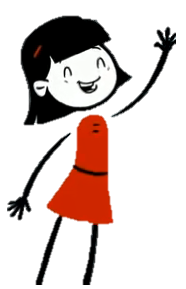 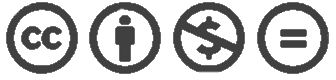 LOOK!
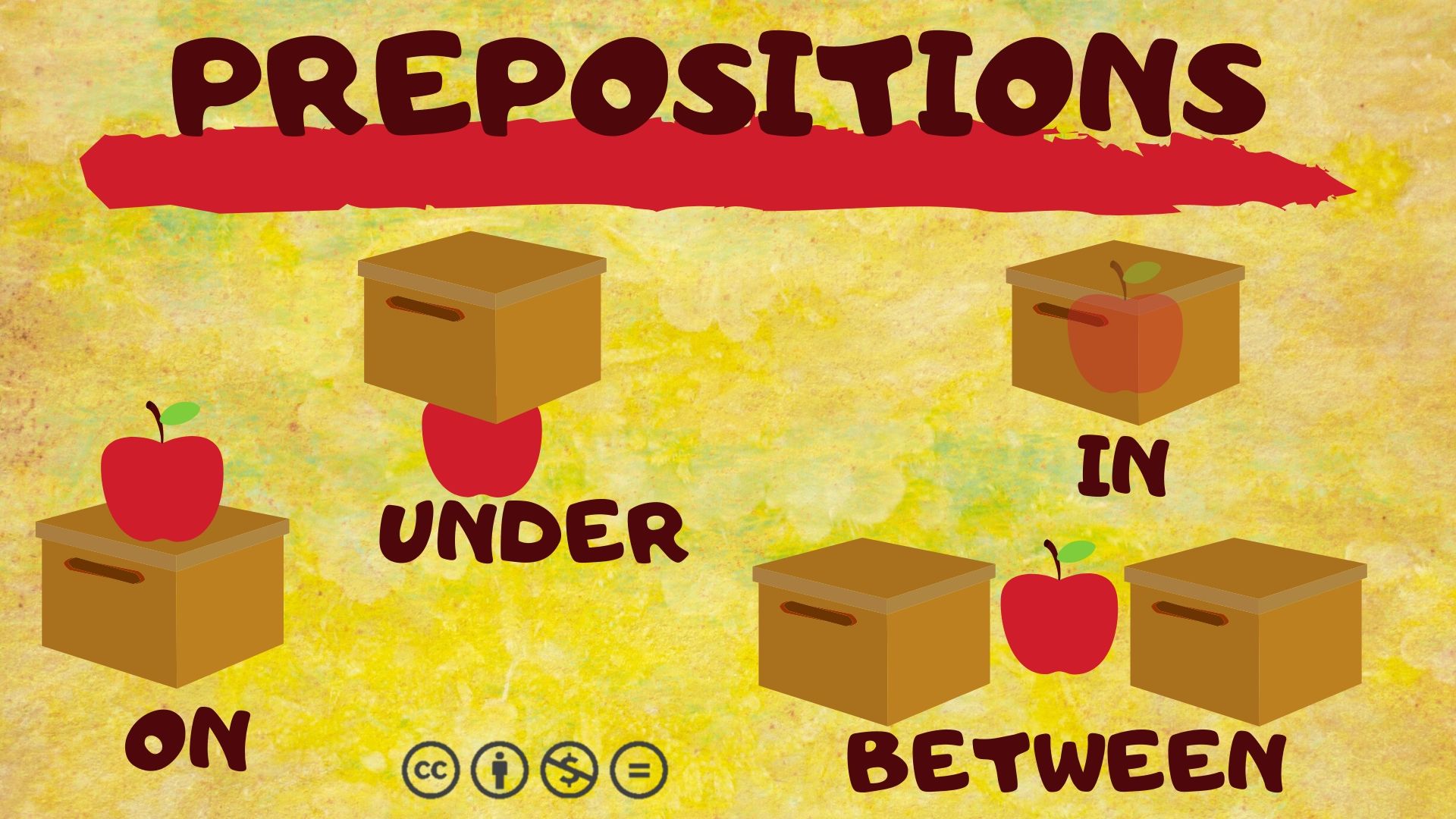 LET’S 
PRACTICE…
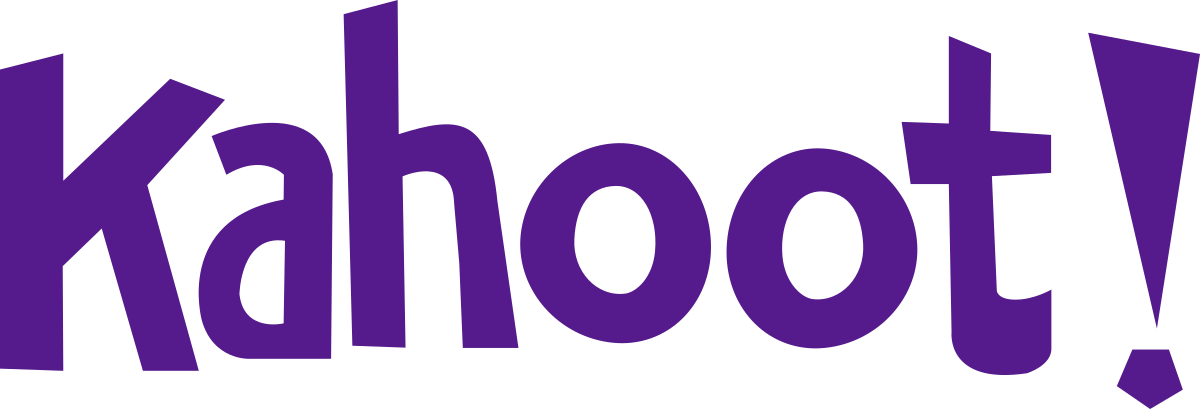 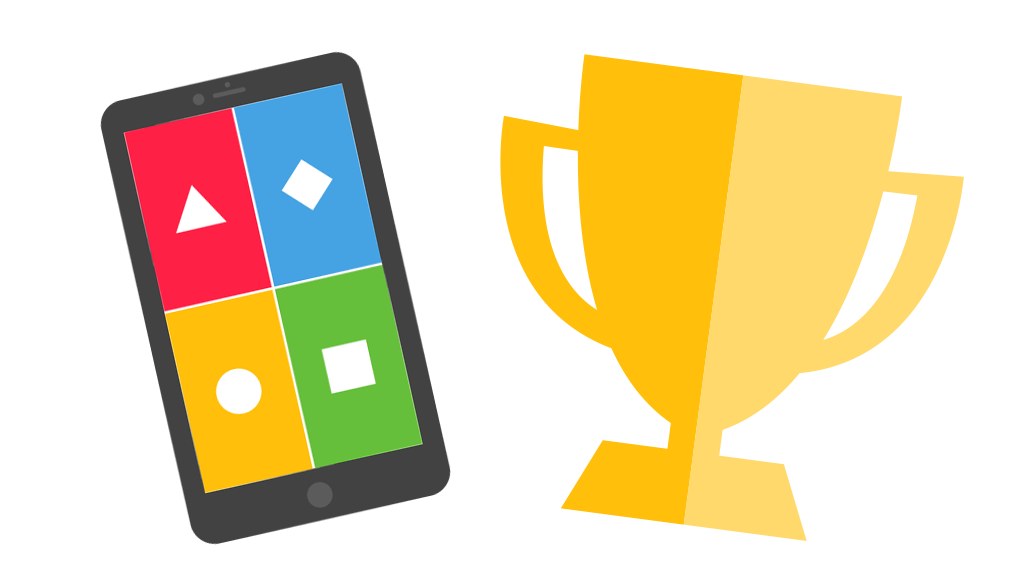 READY 
FOR…
THE GREAT CONTEST!
JEOPARDY
What is this?
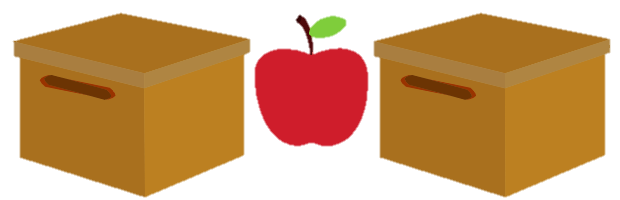 a) UNDER
b) IN
c) BETWEEN
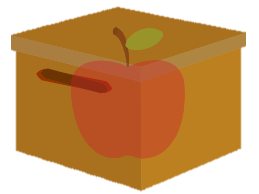 What is this?
a) BETWEEN
b) IN
c) ON
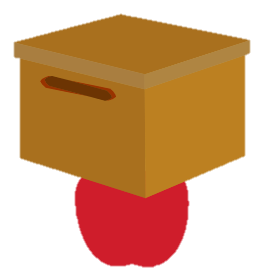 What is this?
a) BETWEEN
b) UNDER
c) IN
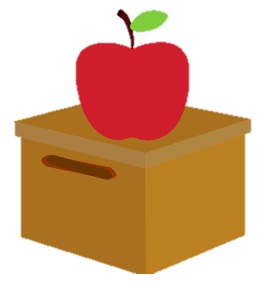 What is this?
a) ON
b) BETWEEN
c) IN
IN
This is…
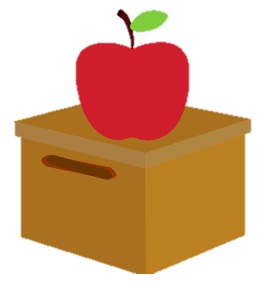 a) 
b) 
c)
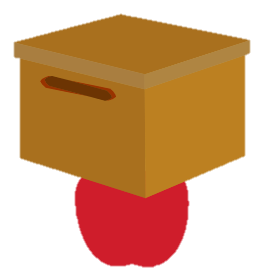 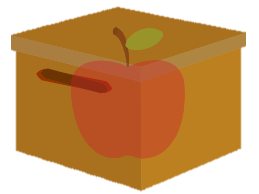 ON
This is…
a) 
b) 
c)
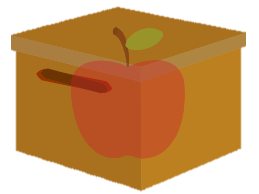 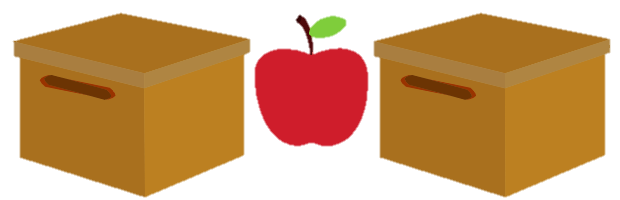 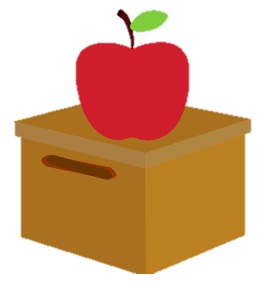 UNDER
This is…
a) 
b) 
c)
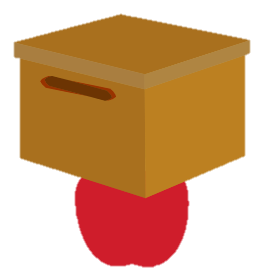 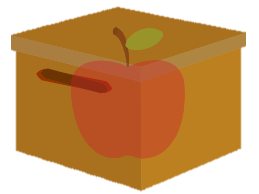 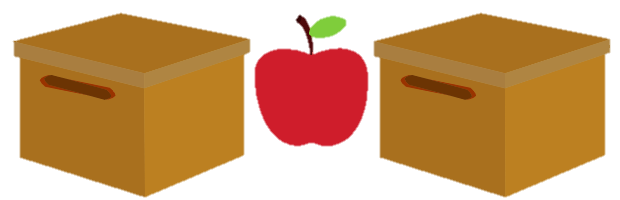 This is…
BETWEEN
a) 
b) 
c)
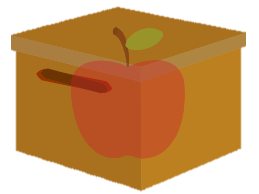 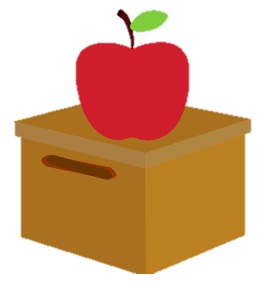 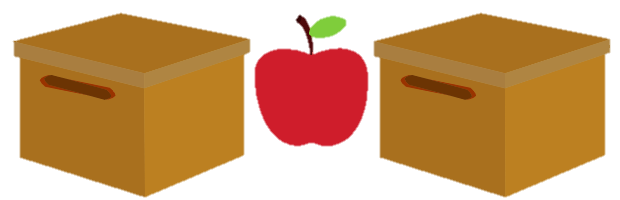 CORRECT!
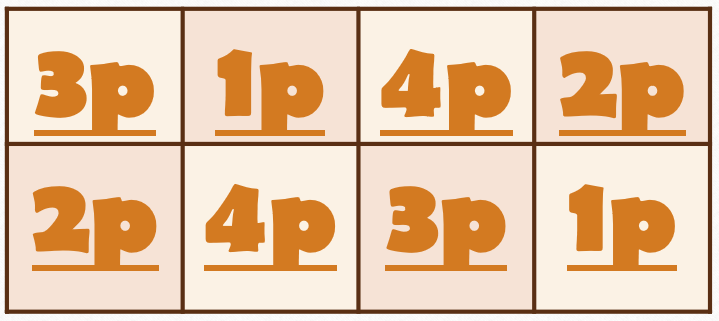 CORRECT!
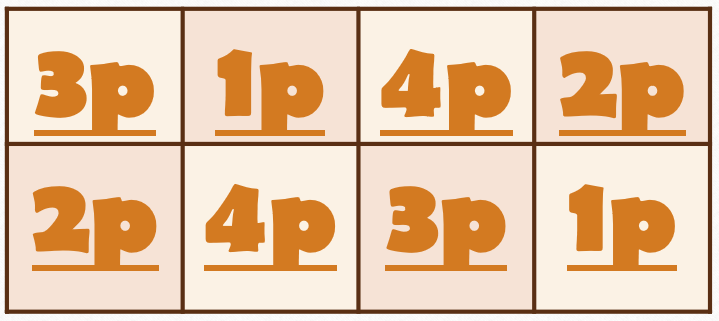 CORRECT!
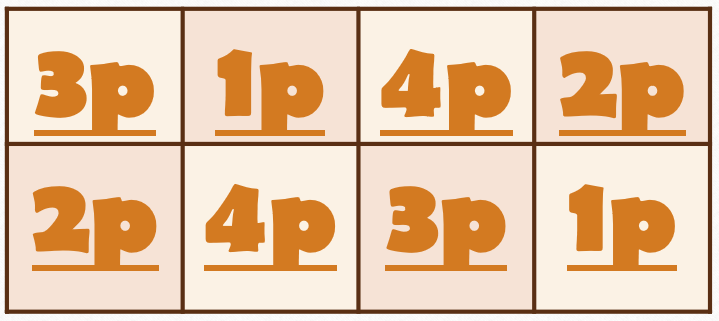 CORRECT!
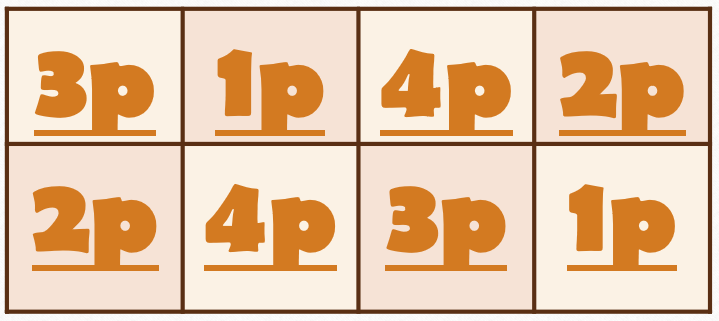 CORRECT!
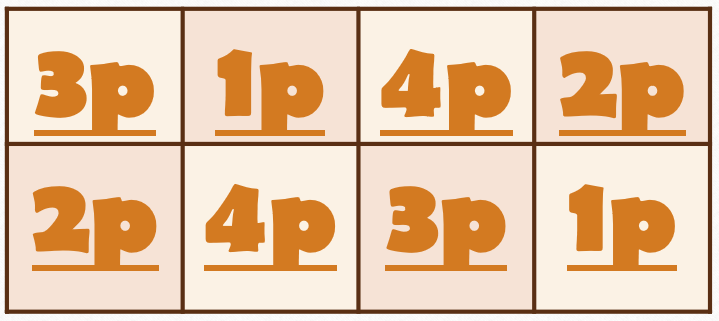 CORRECT!
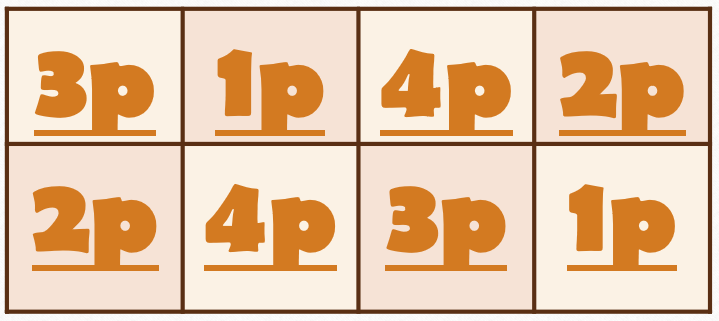 CORRECT!
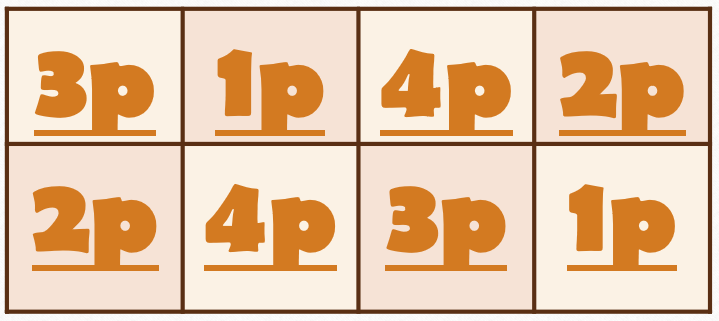 CORRECT!
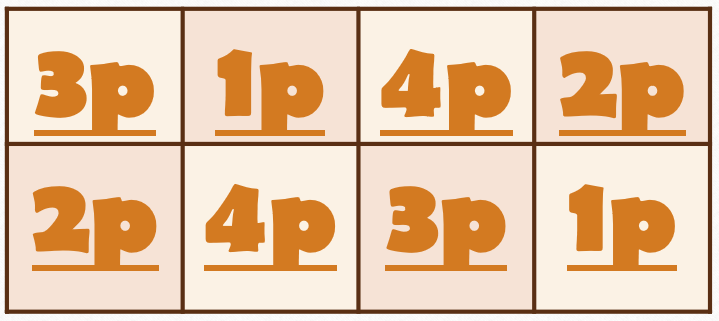 INCORRECT
?
INCORRECT
?
INCORRECT
?
INCORRECT
?
INCORRECT
?
INCORRECT
?
INCORRECT
?
INCORRECT
?